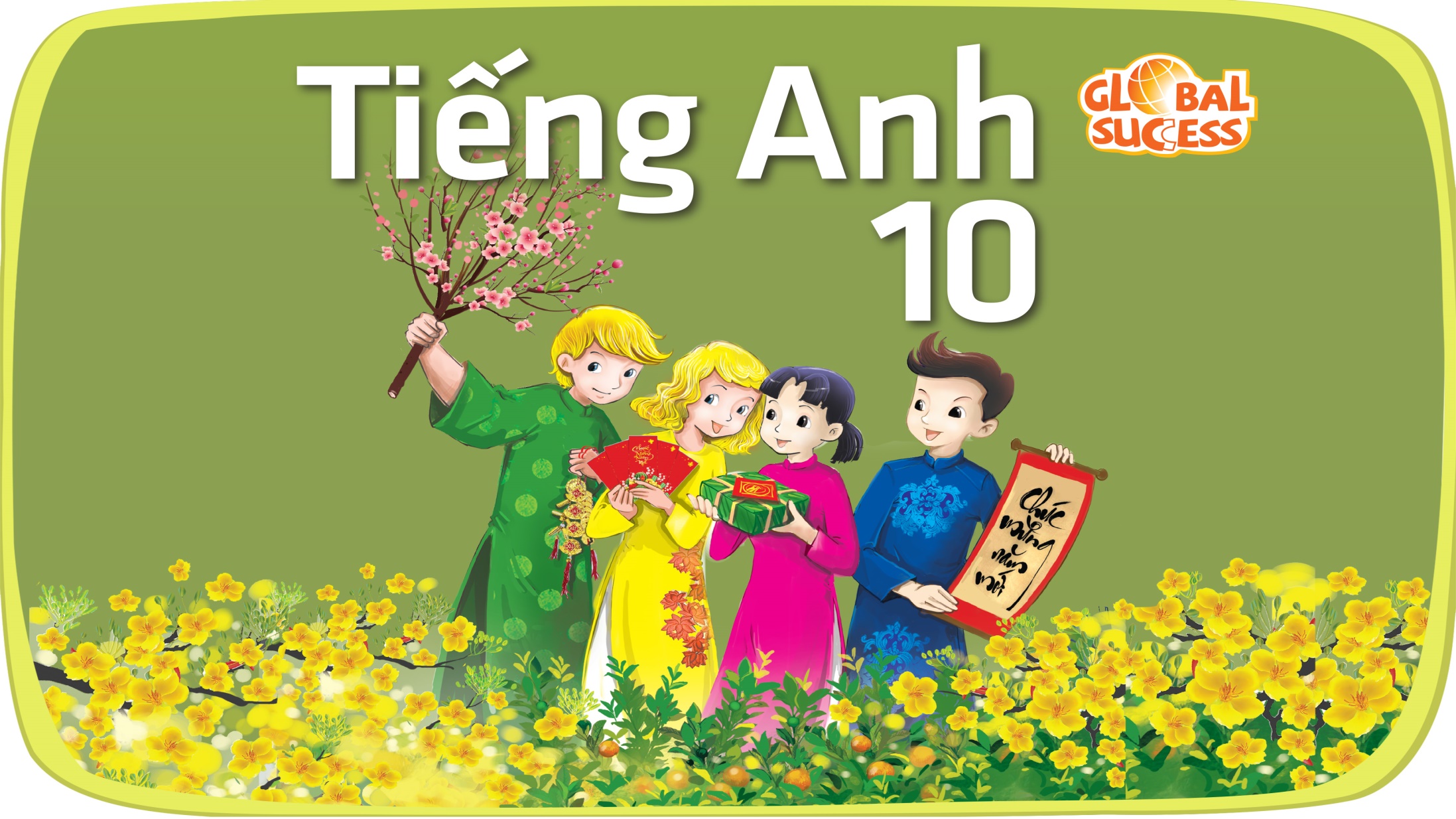 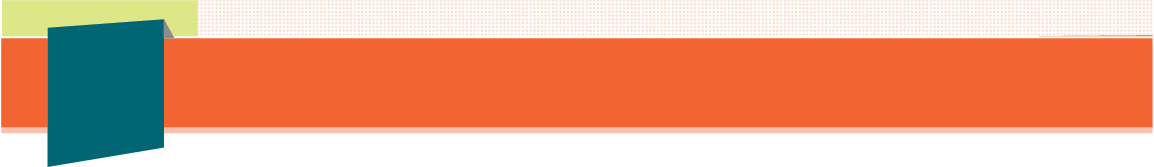 1
Unit
4
FAMILY LIFE
Unit
FOR A BETTER COMMUNITY
GETTING STARTED
LESSON 1
Volunteering in the community
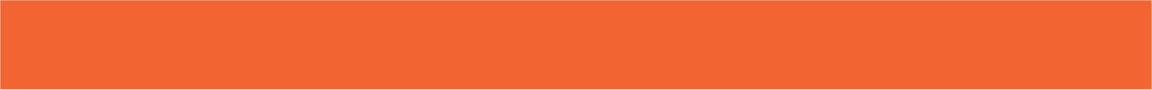 PRESENTATION
volunteer (n)
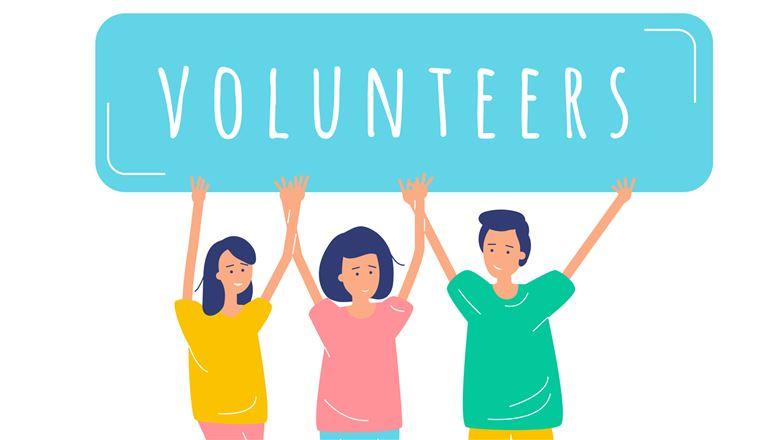 /ˌvɒlənˈtɪə(r)/
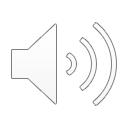 a person who does a job without being paid for it

Tình nguyện viên
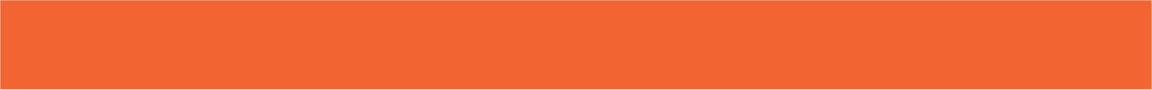 PRESENTATION
advertisement (n)
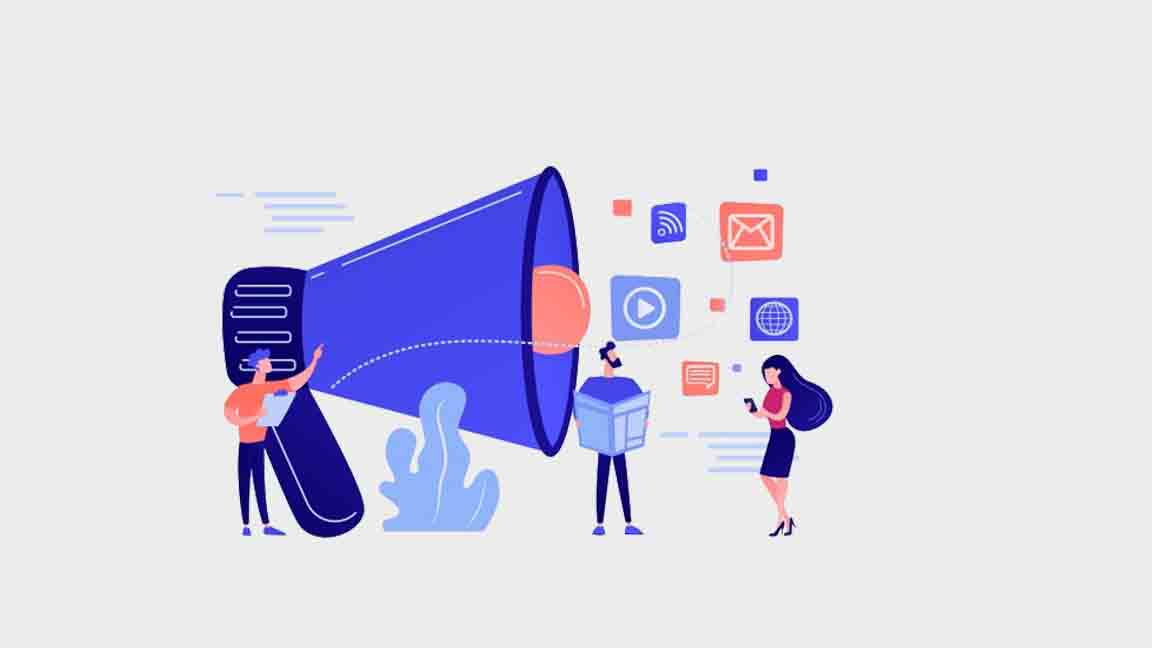 /ədˈvɜːtɪsmənt/
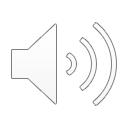 a notice, picture or film telling people about a product, job or service
Tờ quảng cáo
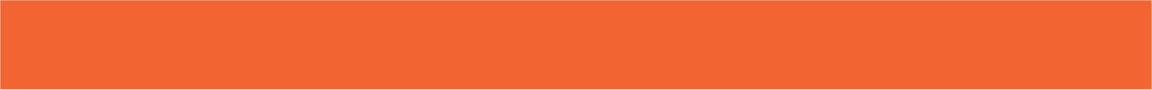 PRESENTATION
community (n)
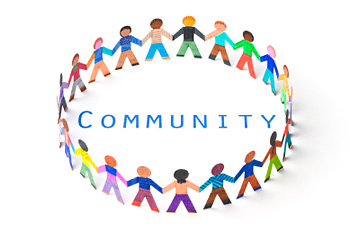 /kəˈmjuːnəti/
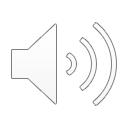 all the people who live in a particular area, country, etc. when talked about as a group
Cộng đồng
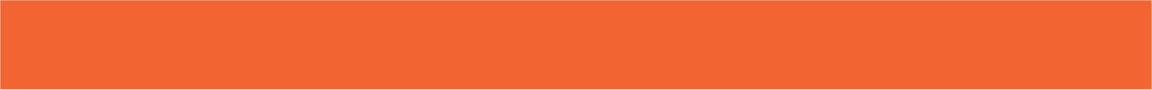 PRESENTATION
Community service (n)
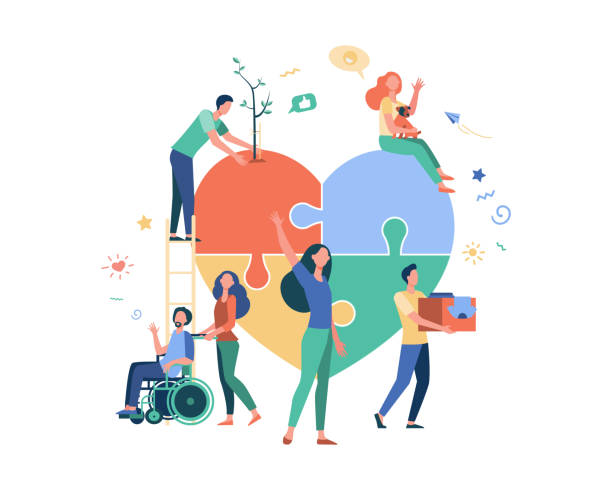 /kəˌmjuːnəti ˈsɜːvɪs/
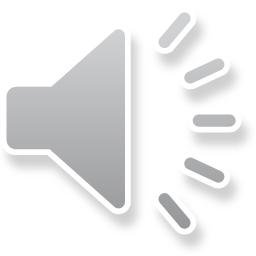 Work done without payment to 
help other people.
Dịch vụ cộng đồng
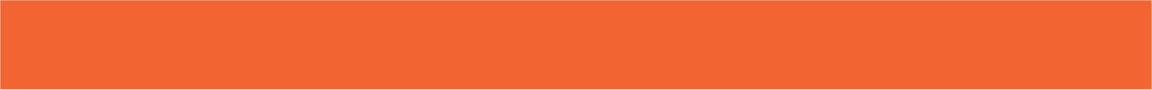 PRESENTATION
boost (v)
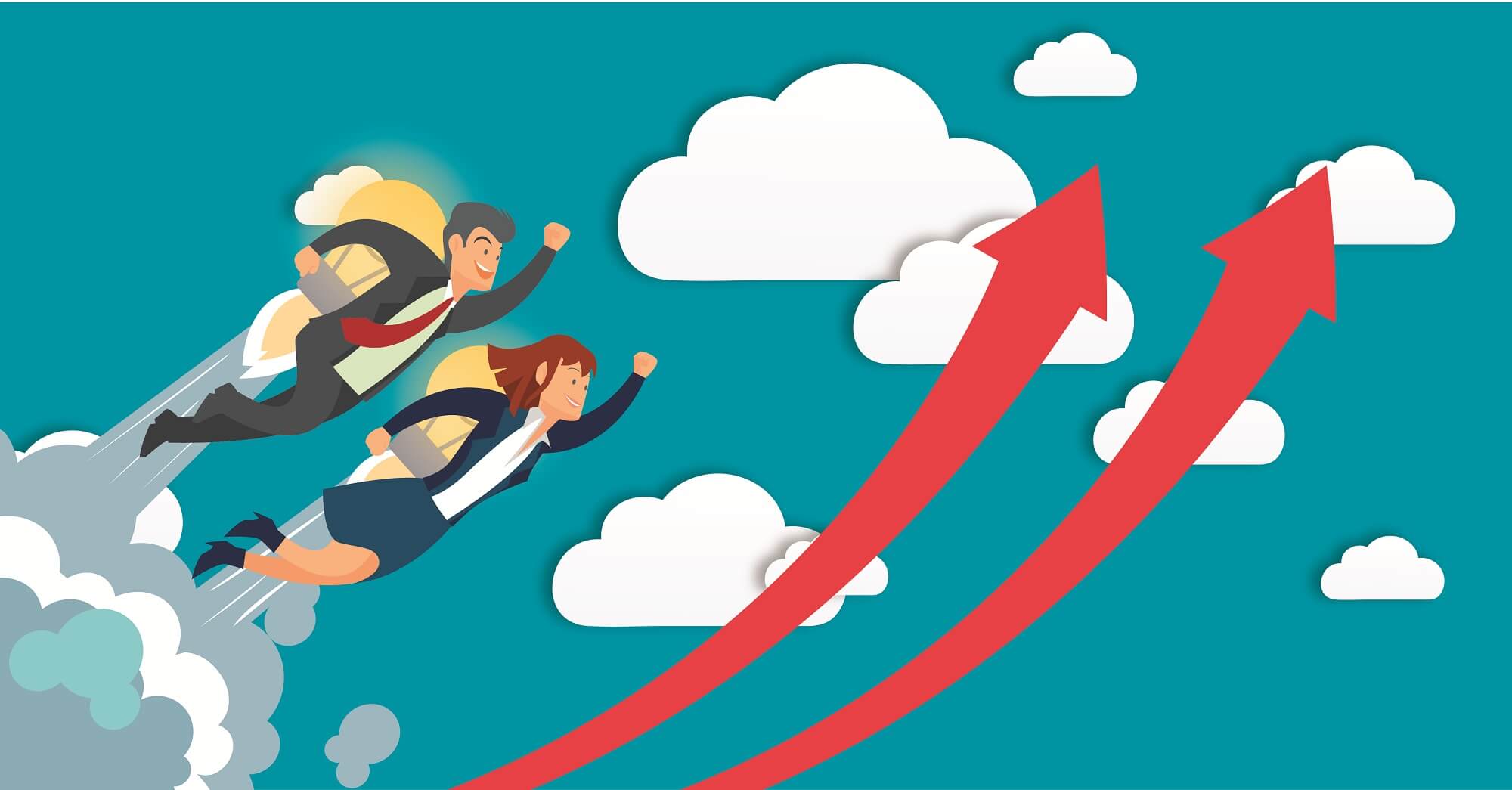 /buːst/
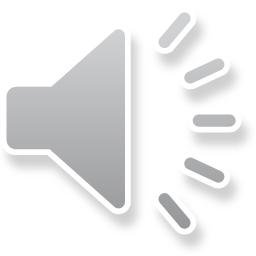 to make something increase, or become better or more successful

Thúc đẩy
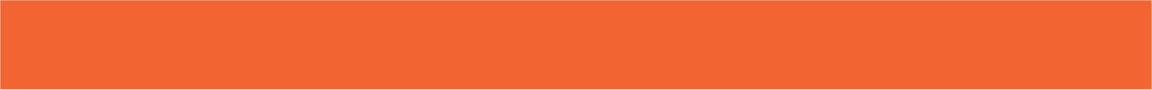 PRESENTATION
orphanage (n)
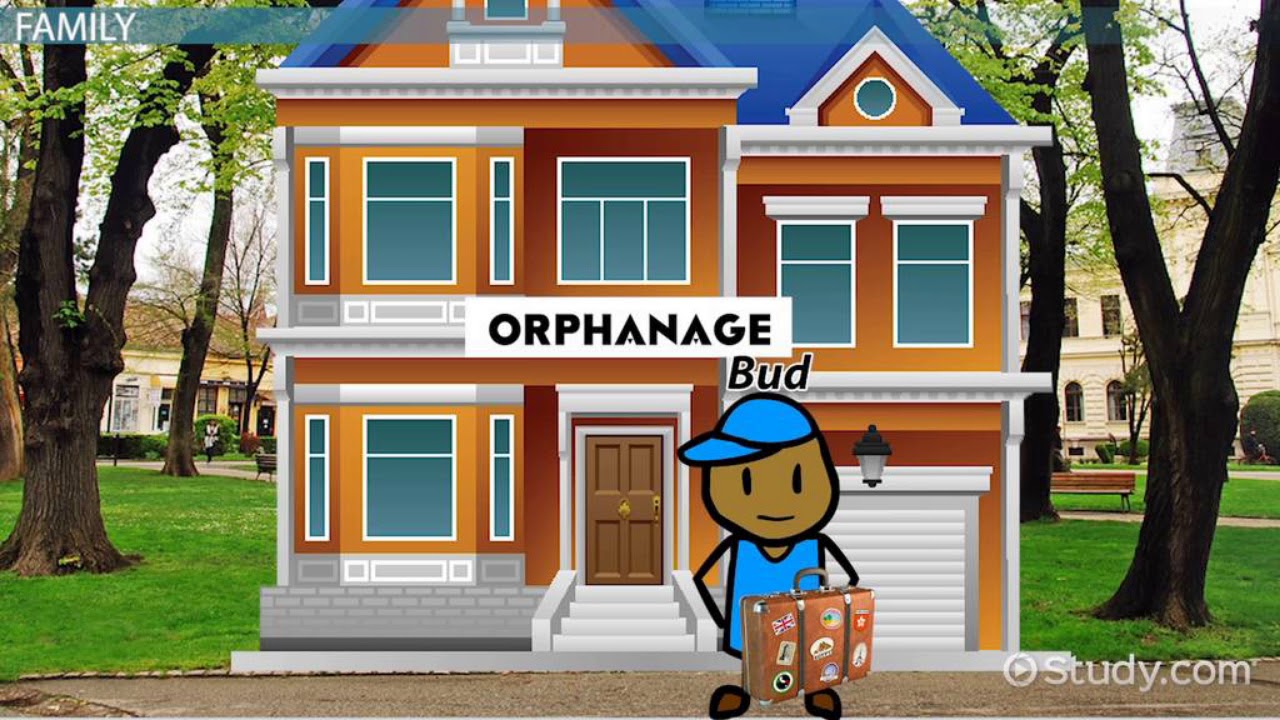 /ˈɔːfənɪdʒ/
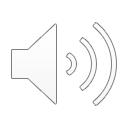 a home for children whose parents are dead

Trại trẻ mồ côi
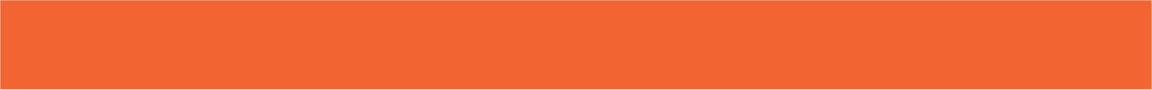 PRESENTATION
apply (v)
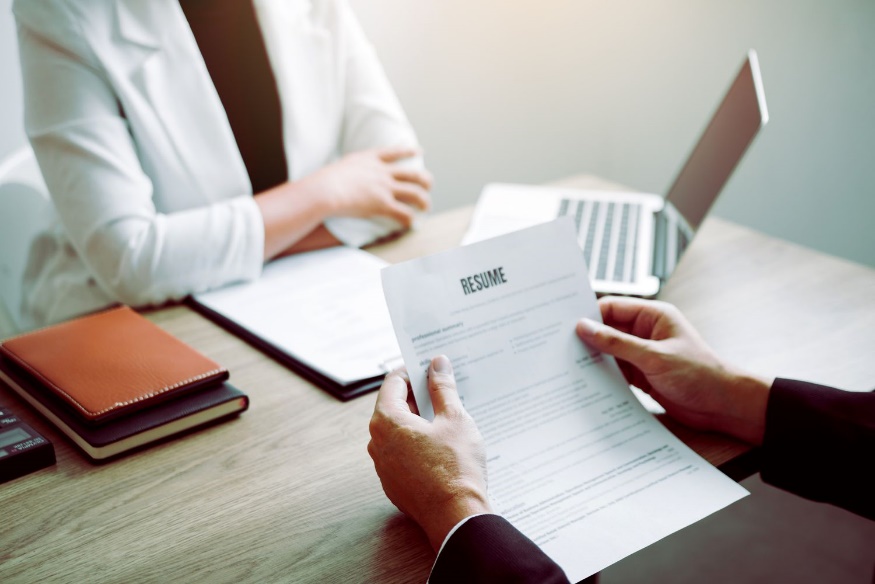 /əˈplaɪ/
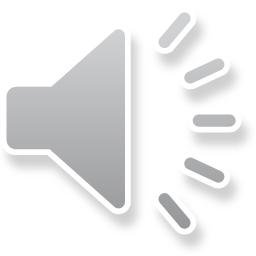 to make a formal request, usually in writing, for something such as a job, a loan, permission for something, a place at a university, etc.
Nộp đơn
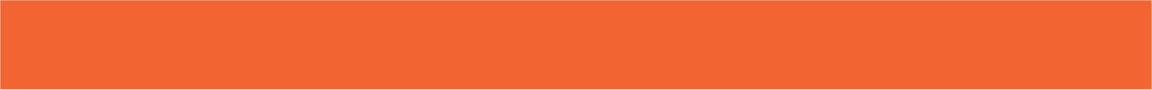 PRESENTATION
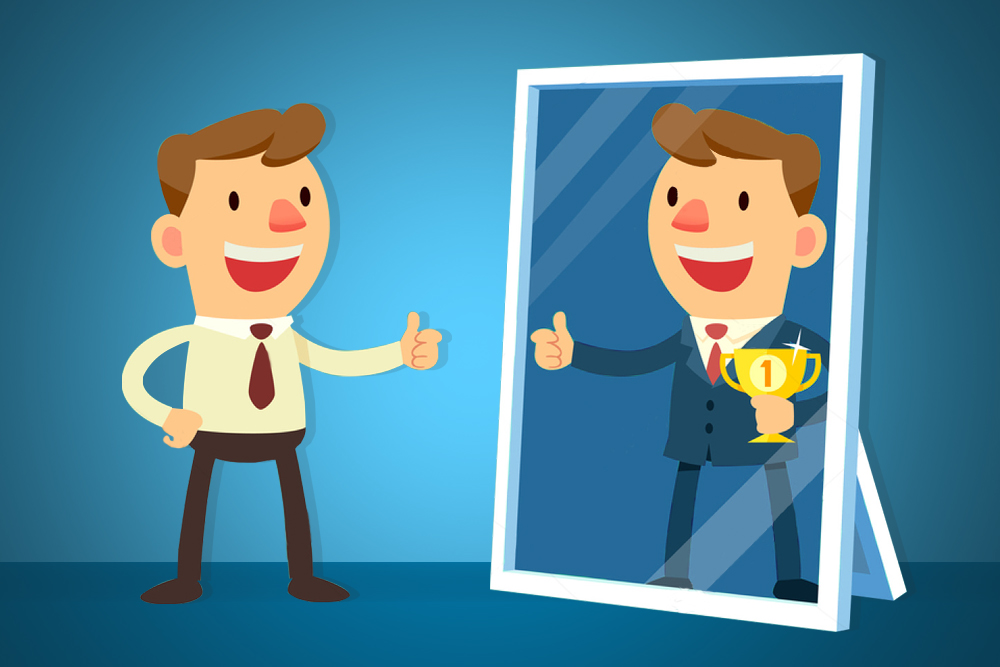 confidence (n)
/ˈkɑːnfɪdəns/
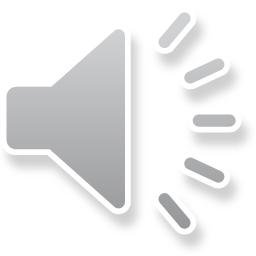 the quality of being certain of your abilities or of having trust in people, plans, or the future.
Sự tự tin
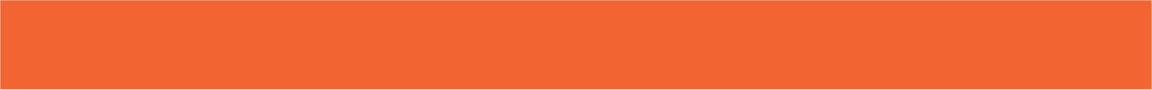 PRESENTATION
Get involved (v.p)
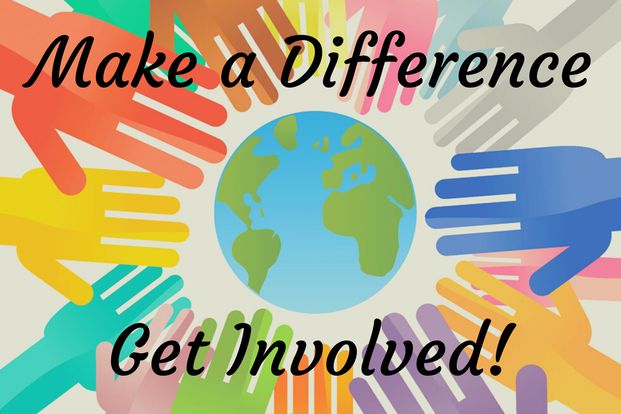 /ɡet ɪnˈvɒlvd/
= join, take part in

Tham gia
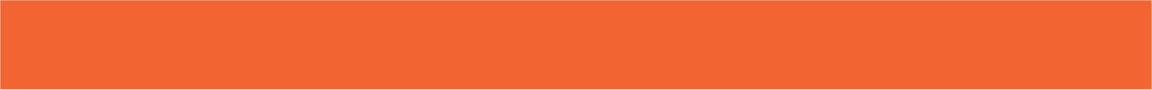 PRESENTATION
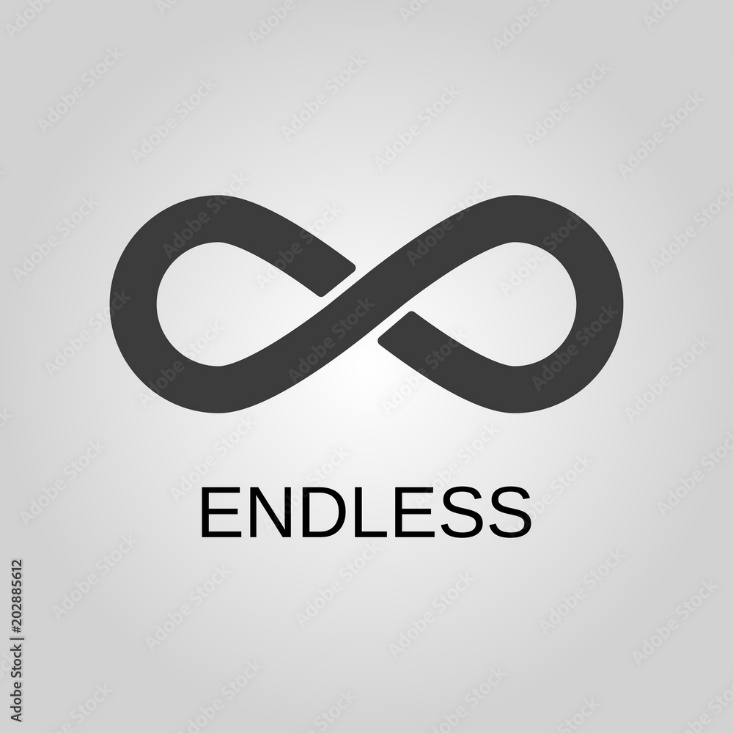 endless (adj)
/ˈendləs/
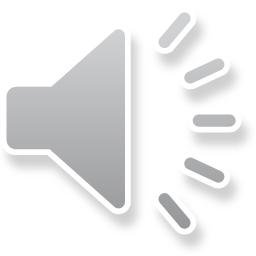 never finishing, or seem never to finish
Vô tận
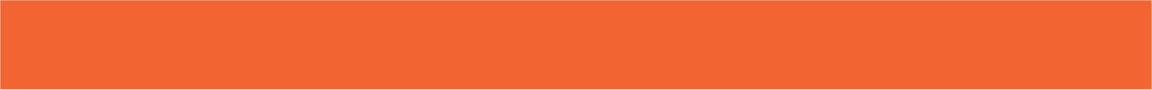 PRACTICE
1
Listen and read.
Volunteering in the community
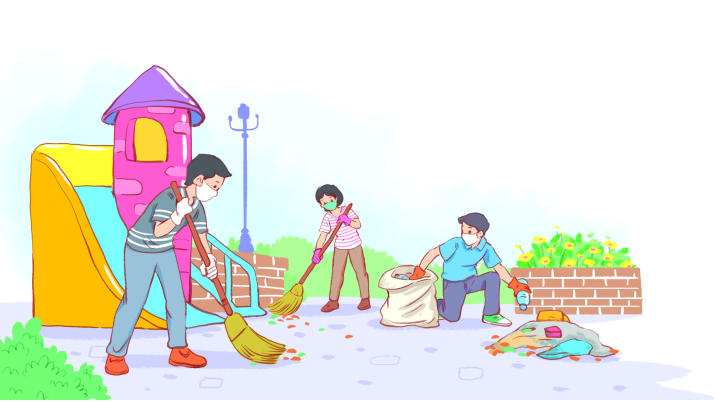 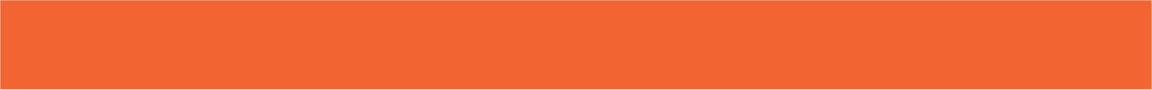 PRACTICE
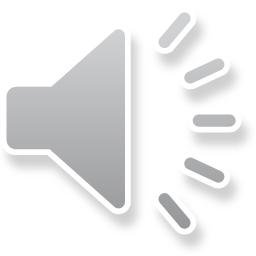 1
Listen and read.
Volunteering in the community
Kim: Hi, Tam. I went to your house at 9 a.m., but you weren’t there.
Tam: Oh, when you came, I was working as a volunteer at our local centre for community development.
Kim: Ah, I see. How did you become a volunteer there?
Tam: Just by chance. Last summer, while I was visiting the centre, I saw an advertisement for volunteers. I applied and my application was successful.
Kim: I also want to be a volunteer. I find community work very interesting.
Tam: I agree. Community service not only benefits the local area, but can also boost our confidence and help us learn many useful skills.
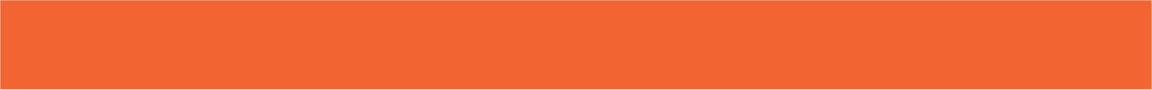 PRACTICE
PRACTICE
1
Listen and read.
Volunteering in the community
Kim: What are the regular activities organised by the centre?
Tam: Oh, there are endless opportunities for getting involved. For example, you can join a local environmental group to clean up the park once a week or volunteer at an orphanage.
Kim: Sounds good. How can I apply?
Tam: I’ll email you the form. You just fill it in and send it in.
Kim: Thanks so much. I’m so excited about volunteering at the centre.
Tam: No problem. Good luck. Hope your application is successful and you enjoy the work.
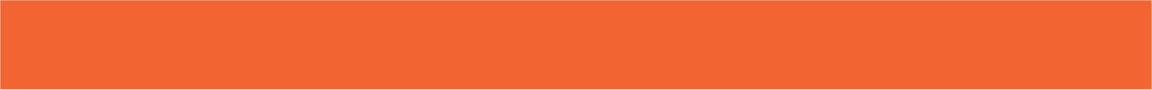 PRACTICE
PRACTICE
2
Read the conversation again and answer the questions.
1. What was Tam doing when Kim went to her house?
She was working as a volunteer at the local centre for community development.
2. What are some regular activities at the centre for community development?
Cleaning up the park or volunteering at the orphanage.
3. How can Kim apply for volunteer work at the centre?
She needs to fill in the form, then send it in.
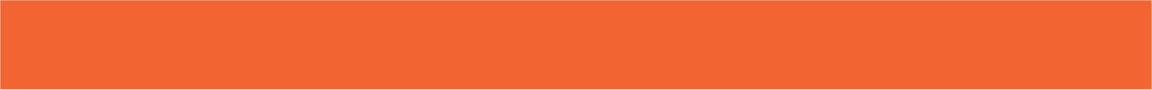 PRACTICE
Find the adjectives with the following suffixes in the conversation and write them below.
3
excited
interesting
useful, successful
endless
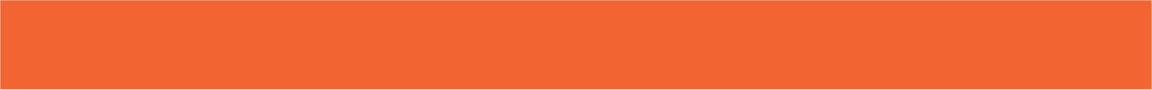 PRACTICE
4
Find a verb phrase in the conversation to complete each sentence.
1. Oh, when you came, I____________ as a volunteer at our local centre for community development.

2. Last summer, while I was visiting the centre, I_____ an advertisement for volunteers.
was working
saw
GETTING STARTED
LESSON 1
GETTING STARTED
Unit
WARM-UP
Clip watching
Vocabulary
PRESENTATION
Task 1: Listen and read. 
Task 2: Read the conversation and answer the questions.
Task 3: Find the adjectives.
Task 4: Complete the sentences.
PRACTICE
PRODUCTION
Self-reflection
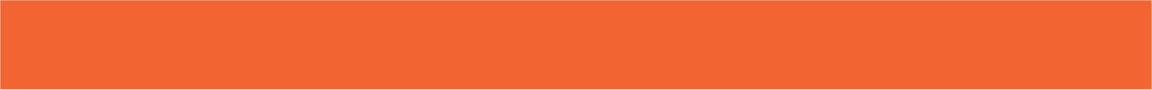 PRODUCTION
SELF-REFLECTION
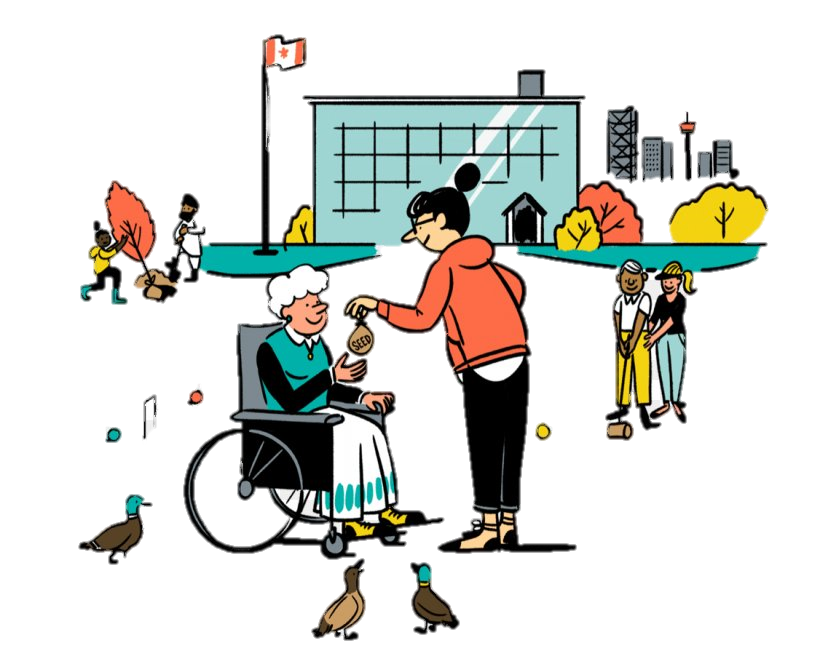 - Talk about activities you are going to do to make your community a better one for a minute
- Your talk should include:
	+ How many activities are you going to talk about?
	+ Where do you do those activities?
	+ Who do you do with?
	+ How often do you do those activities?
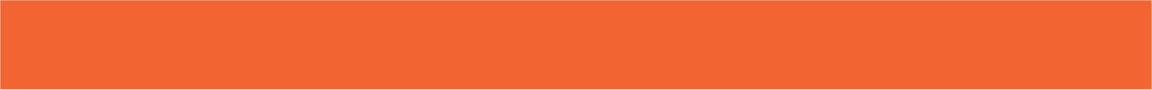 CONSOLIDATION
1
Wrap-up
Gain an overview about the topic For a better community
Gain vocabulary to talk about voluntary work
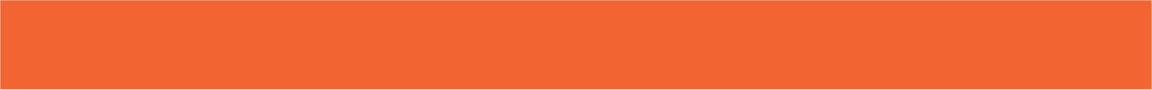 CONSOLIDATION
2
Homework
1. Do exercises in the workbook
2. Prepare for the next lesson
3. Prepare for the Project